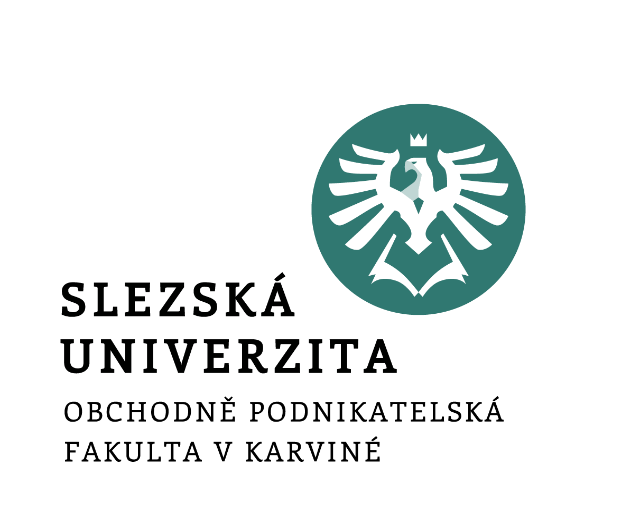 EKONOMIKA KULTURY A SPORTU
Ekonomika odvětví veřejného sektoru
KULTURA
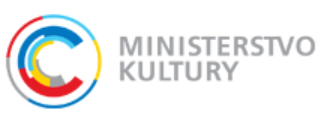 Ministr kultury: Mgr. Martin Baxa
Ministerstvo kultury podle § 8 zákona č. 2/1969 Sb., o zřízení ministerstev a jiných ústředních orgánů státní správy České republiky, ve znění pozdějších předpisů, je ústředním orgánem státní správy pro:
umění, 
kulturně výchovnou činnost, 
kulturní památky,
pro věci církví a náboženských společností, 
pro věci tisku, včetně vydávání neperiodického tisku a jiných informačních prostředků, 		
pro přípravu návrhů zákonů a jiných právních předpisů pro oblast rozhlasového a televizního vysílání,		
pro provádění autorského zákona,	
pro výrobu a obchod v oblasti kultury.
KULTURA
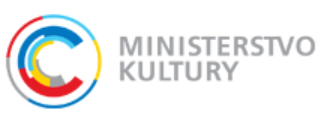 Ministr kultury: Mgr. Martin Baxa
Kultura se v České republice vztahuje k mnoha různým oblastem lidského života, jako je umění, literatura, hudba, divadlo, film, architektura, gastronomie a další. Jedná se o soubor hodnot, tradic, zvyklostí a norem, které jsou společně sdíleny a předávány z generace na generaci.	
Hlavním úkolem odvětví kultury je produkce, realizace kulturních statků a služeb, respektive kulturních produktů.
Za kulturní infrastrukturu jsou považovány například sítě galerií, muzeí, památníků.
KULTURNÍ POLITIKA
Má za cíl podporovat a rozvíjet kulturní život v zemi a zajistit, aby byly kulturní akce a dědictví přístupné všem lidem.
Jejím cílem je zajištění, aby kulturní aktivity a události byly přístupné co nejširšímu publiku a aby byla zachována a rozvíjena kulturní dědictví země. 			
Realizuje se prostřednictvím různých institucí a organizací, jako jsou Ministerstvo kultury, Národní divadlo, Národní galerie, Národní muzeum a mnoho dalších. 
Tyto instituce se snaží podporovat a propagovat umělecké a kulturní projekty, podporovat výzkum a vzdělávání v oblasti kultury a umění, a také udržovat a obnovovat kulturní památky a dědictví.
EKONOMICKÉ MODELY ŘÍZENÍ KULTURY
STÁT ULEHČOVATEL = vláda podporuje zejména neziskové amatérské a profesionální umělecké organizace a klade důraz na proces tvorby.
STÁT PATRON = stát rozhoduje pouze o objemu veřejných prostředků na podporu umění, kterým umělcům či uměleckým institucím budou tyto prostředky poskytnuty a podle jakých kritérií, rozhoduje umělecká rada. Cílem tohoto modelu je podpořit uměleckou tvorbu a kvalitu uměleckých produktů.
STÁT ARCHITEKT = podporu umění mají na starosti instituce jako Ministerstva kultury nebo odbory pro kulturu.
STÁT KONSTRUKTÉR = vlády mají postavení vlastníků všech prostředků k umělecké produkci. Rozhodování o poskytnutí finančních prostředků na rozvoj umění mají v kompetenci politické instituce.
FINANCOVÁNÍ KULTURY
Základním zdrojem financování kulturních aktivit v ČR jsou veřejné finance, které jsou poskytovány z rozpočtu státu, obcí a krajů.
Ministerstvo kultury je hlavním orgánem, který odpovídá za rozdělování finančních prostředků na podporu kulturních aktivit a projektů. 
Ministerstvo kultury poskytuje dotace na projekty, které se týkají všech oblastí kultury, jako jsou divadlo, hudba, literatura, film, výtvarné umění, architektura a další.
Kromě toho existuje také řada kulturních fondů, které poskytují finanční prostředky na podporu umělců a kulturních institucí.
FINANCOVÁNÍ KULTURY
PŘÍMÉ = prostředky od ziskových subjektů (dotace), nebo prostředky ze zdrojů, které nejsou závislé na rozpočtovém procesu (daně a poplatky, příjmy z vlastní činnosti, nadace a nadační fondy, státní fondy, zahraniční fondy, dary a sponzory, loterie a sázky, …)

NEPŘÍMÉ = daňové úlevy pro umělce a umělecké instituce, daňové úlevy a zproštění povinnosti u charitativních dárců.
STRATEGIE KULTURY
pro zajímavost
Definuje cestu k plnění vize a globálního cíle v oblasti podpory kultury a je tvořená cíli, které jsou vzájemně propojené. 

Příklad Koncepce kultury města Havířov 2022-2030

Statistika kultury České republiky
EKONOMIKA SPORTU
TĚLESNÁ KULTURA A SPORT
Souhrn všech aktivit a sportů, které mají za cíl podpořit fyzickou aktivitu, zdraví a pohodu obyvatel země. 
Hlavní organizací, která se v ČR věnuje podpoře tělesné kultury, je Ministerstvo školství, mládeže a tělovýchovy. 
Ministerstvo poskytuje finanční podporu a zajišťuje celostátní programy, které mají za cíl podpořit tělesnou aktivitu a zdravý životní styl.
Tělesná kultura v sobě zahrnuje vedle sportu také tělesnou výchovu a pohybovou rekreaci. 
Tělesná výchova je uskutečňována v rámci pedagogického procesu, v němž se využívá cvičení vedoucí ke zdokonalování člověka.
TĚLESNÁ KULTURA A SPORT
V rámci tělesné kultury v ČR existuje mnoho sportovních organizací, klubů a asociací, které se věnují rozvoji a podpoře různých sportovních odvětví. 
Mezi nejpopulárnější sporty v ČR patří fotbal, hokej, volejbal, basketbal, tenis a další.
Kromě toho existuje také řada sportovních akcí a festivalů, které se konají po celé zemi a jsou otevřeny pro všechny. Tyto akce mají za cíl propagovat zdravý životní styl a tělesnou aktivitu mezi širokou veřejností.
Tělesná kultura v ČR hraje důležitou roli při podpoře zdravého životního stylu a celkového zdraví obyvatel země.
TĚLESNÁ KULTURA A SPORT
Je zajišťována soukromým i veřejným sektorem. 
Může být realizována v zařízení jednoúčelového charakteru (plovárny, zimní stadiony, hřiště, stadiony,…), ve veřejně přístupných plochách nebo ve volné přírodě. 
Fenoménem jsou multifunkční zařízení v moderních městech.
V tělesné kultuře lze nalézt čisté veřejné statky, smíšené statky, statky pod ochranou i privátní statky.
Tělesná kultura jako statek veřejný se vyznačuje nevylučitelností ze spotřeby, nerivalitou a nulovými mezními náklady na spotřebu.
TĚLESNÁ KULTURA A SPORT
VEŘEJNÉ STATKY = jako statek veřejný se vyznačuje nevylučitelností ze spotřeby, nerivalitou a nulovými mezními náklady na spotřebu.
SMÍŠENÉ STATKY = zimní stadion, veřejná koupaliště; je nevylučitelný ze spotřeby a je spotřebováván kolektivně; může dojít ke snížení kvality z důvodu přetížení. 
PRIVÁTNÍ STATKY = statky v mimořádné a nadstandardní podobě.
NEVYLUČITELNOST = volné provozování sportu.
NERIVALITA = volný přístup ke sportu každému členu společnosti.
NULOVÉ MEZNÍ NÁKLADY NA SPOTŘEBU = souvisí s náklady sportovního zařízení, které jsou identické bez ohledu na počet spotřebitelů.
TĚLESNÁ KULTURA A SPORT
Tělesná kultura obsahuje mimo jiné také pozitivní a negativní externality, které znemožňují hodnocení působení sportu z makroekonomického a mikroekonomického hlediska.

POZITIVNÍ EXTERNALITY = vliv tělesné kultury na zdraví člověka, výkonnost, regeneraci.

NEGATIVNÍ EXTERNALITY = přetěžování organismu, doping apod.
FINANCOVÁNÍ SPORTU
Hlavní zdroj financování sportu je státní rozpočet. 
Finanční prostředky jsou přidělovány především na podporu sportovních organizací, klubů a sportovců, a to prostřednictvím Ministerstva školství, mládeže a tělovýchovy a Státního fondu sportu. 
Tento fond poskytuje dotace a granty sportovním organizacím na podporu jejich činnosti a rozvoje. Část finančních prostředků získávají sportovní organizace i prostřednictvím grantů z evropských fondů.
Dalším zdrojem financování sportu jsou sponzoři a reklamní partneři.
FINANCOVÁNÍ SPORTU
Sportovní kluby a organizace také často získávají příjmy ze vstupného na sportovní akce, prodeje vstupenek na zápasy a turnaje, a také z prodeje reklamních ploch na sportovních stadionech a areálech.
 Crowdfundingové kampaně = umožňují veřejnosti přispět finančními prostředky na podporu konkrétního sportovce, sportovního týmu nebo projektu.
Monitor státní pokladny – zde je možné zjistit výdaje a příjmy kultury či sportu.
DĚKUJI ZA POZORNOST 